Модель эффективного ягодного сада в условиях Томской области: жимолость, смородина, черноплодная рябина, крыжовник, шиповник
Карпов Виктор Михайловичисполнительный директор ООО СП «Северный сад»технический руководитель ООО ТПК «САВА»
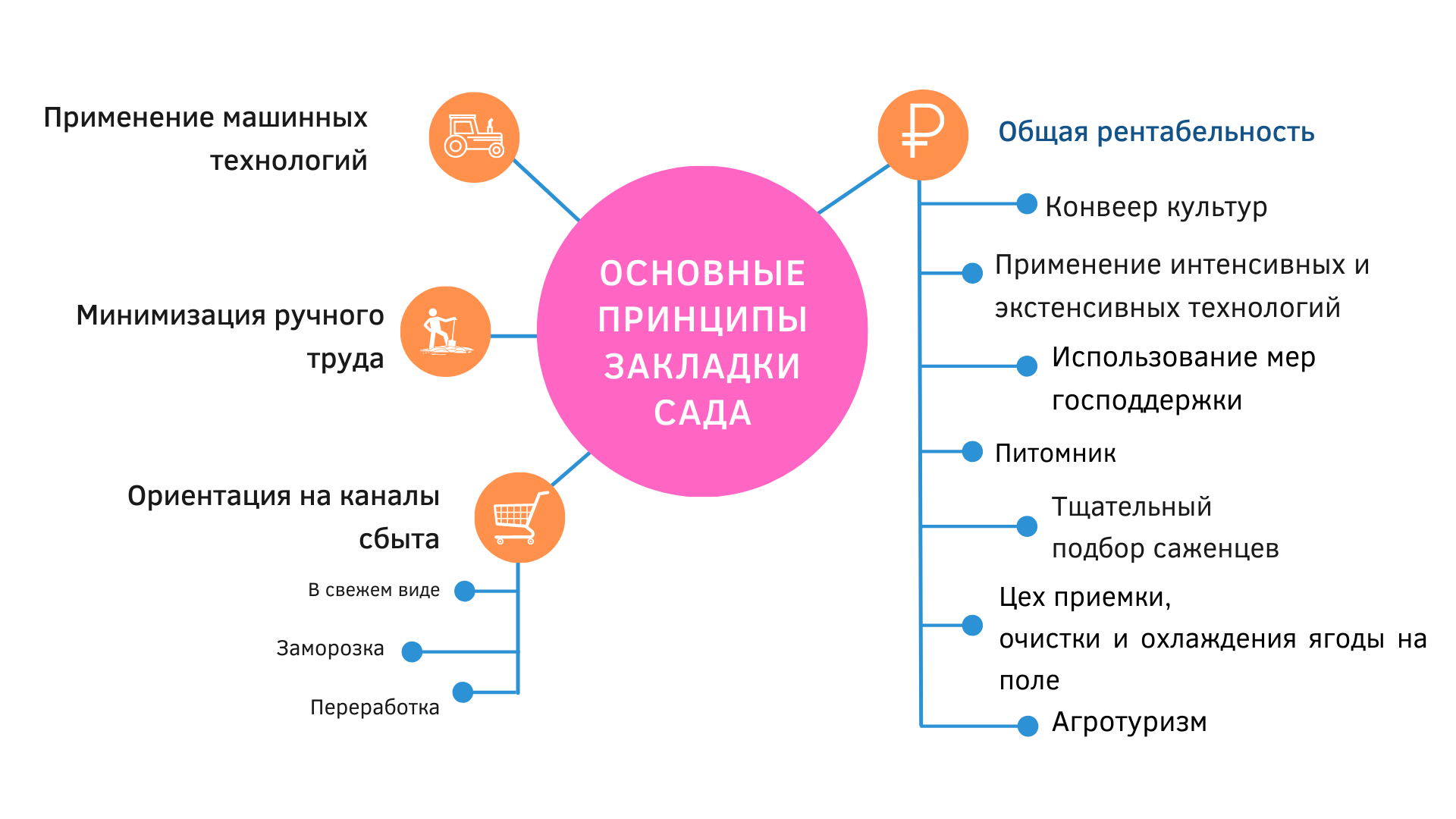 2
V Международная конференция Ягоды России 2022 
24 – 25 февраля, г. Воронеж
Опыт реализации свежей жимолости 
в 2021 году
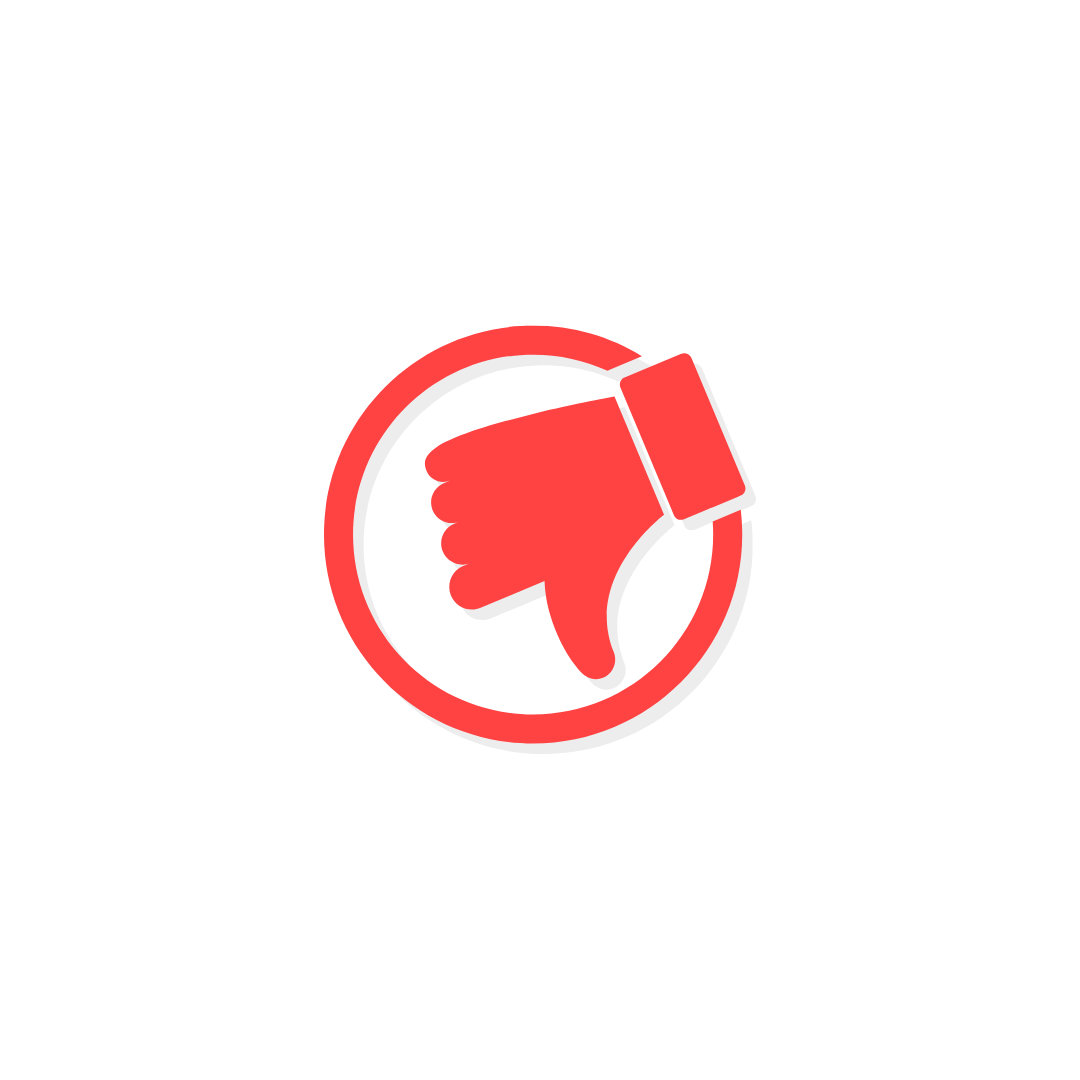 Цех приемки, охлаждения, очистки и фасовки в поле.

Время от сбора до холодильника не более 1 часа.

Инспекция и фасовка при температуре +16 гр.

100% влажность воздуха при сборе
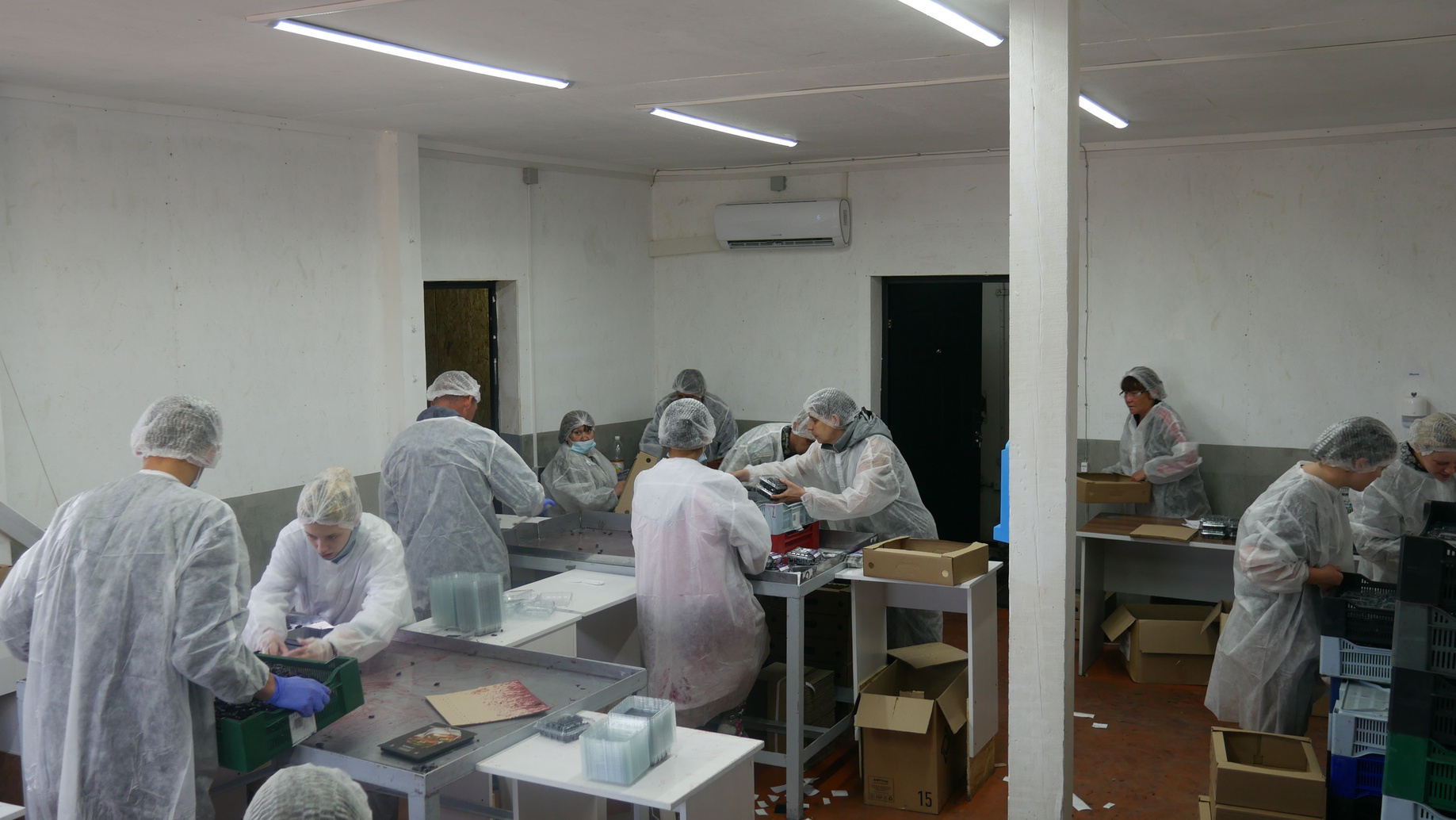 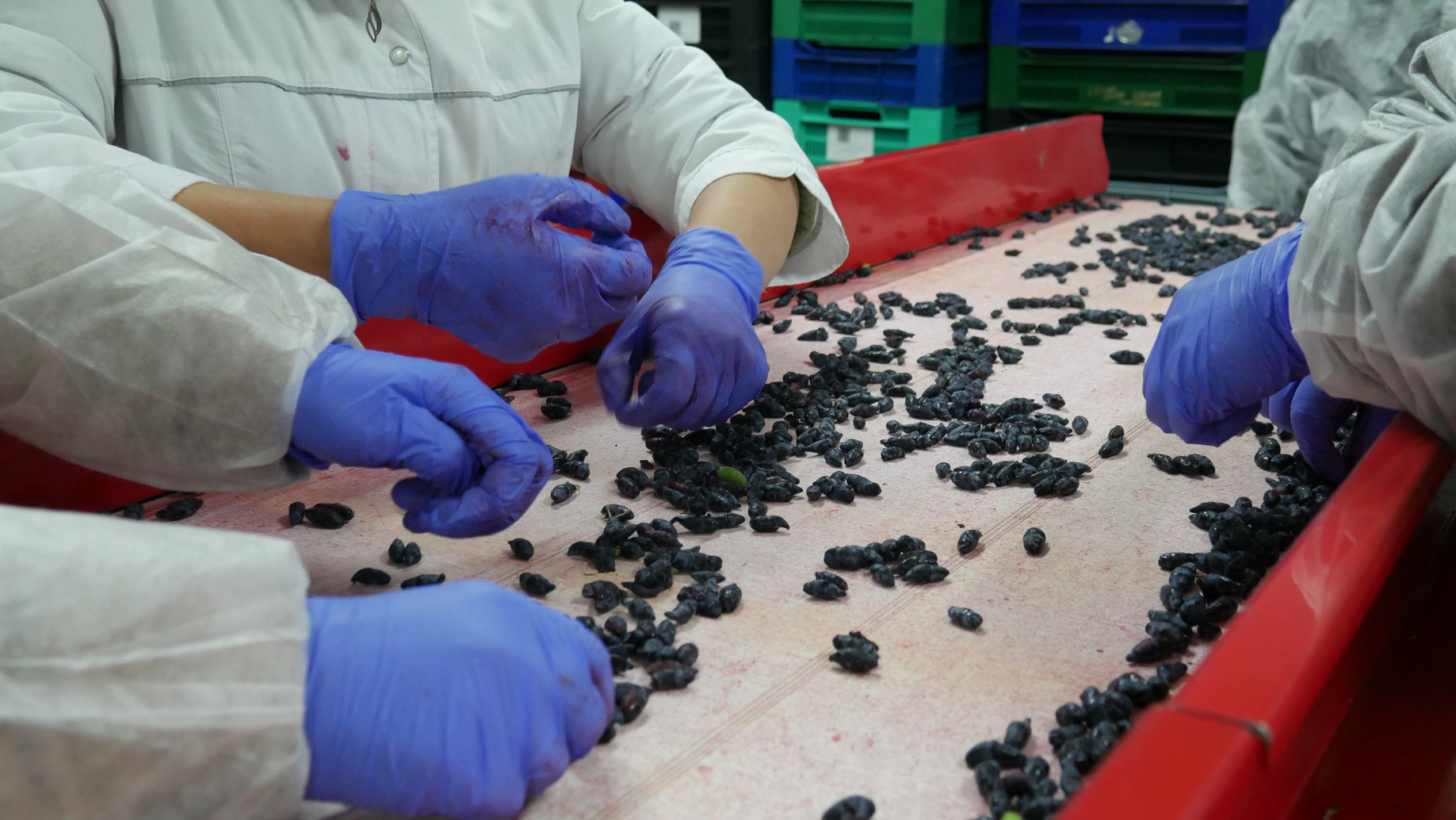 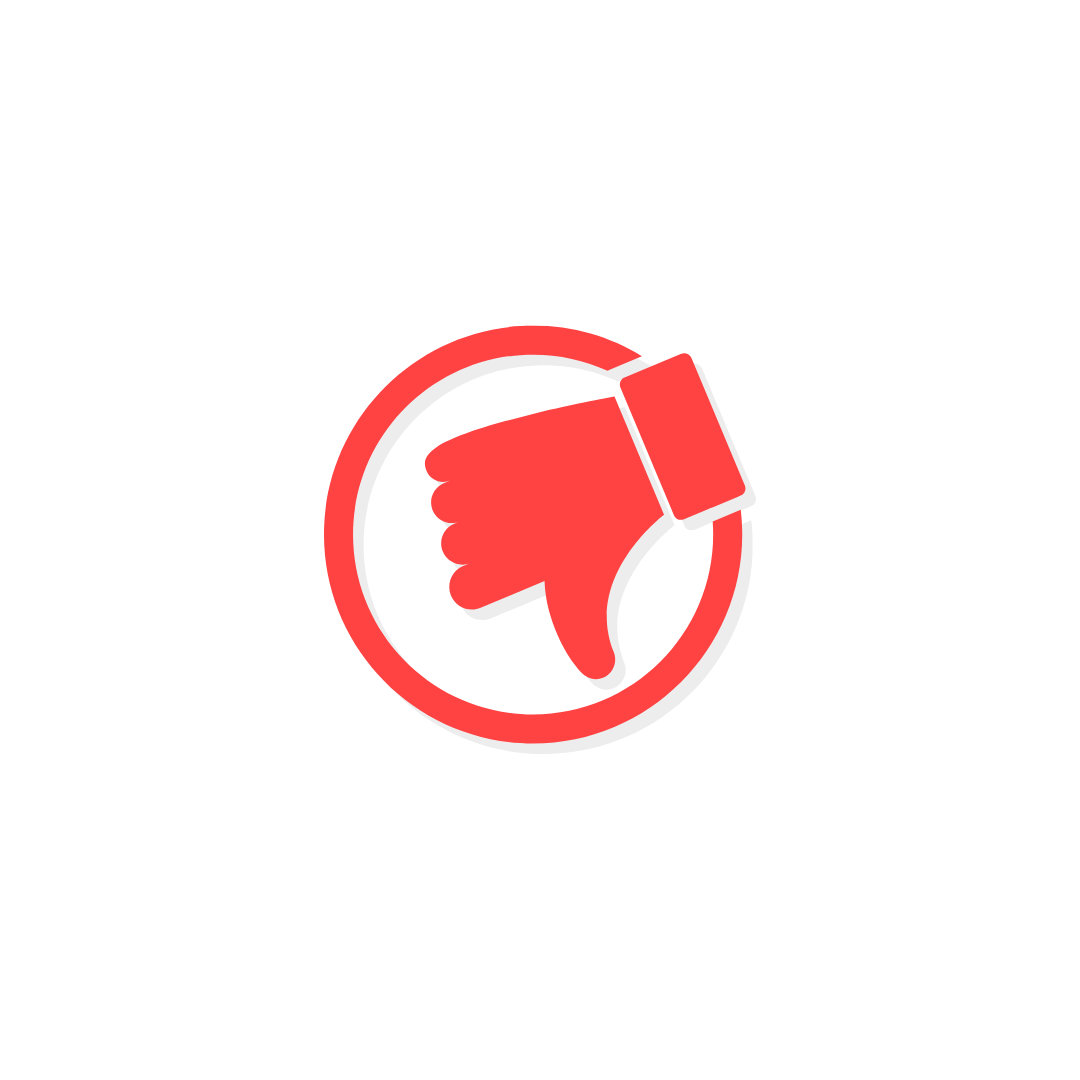 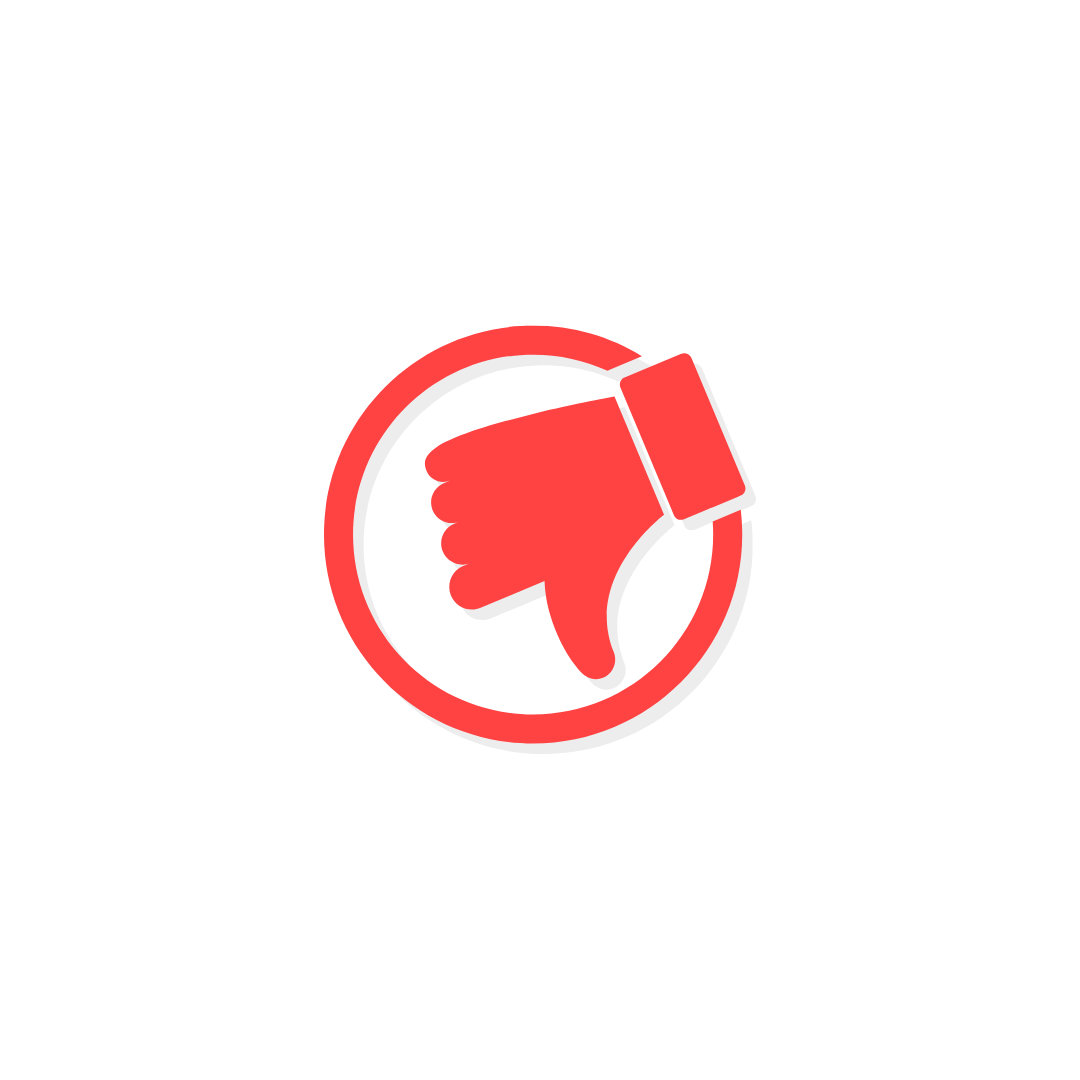 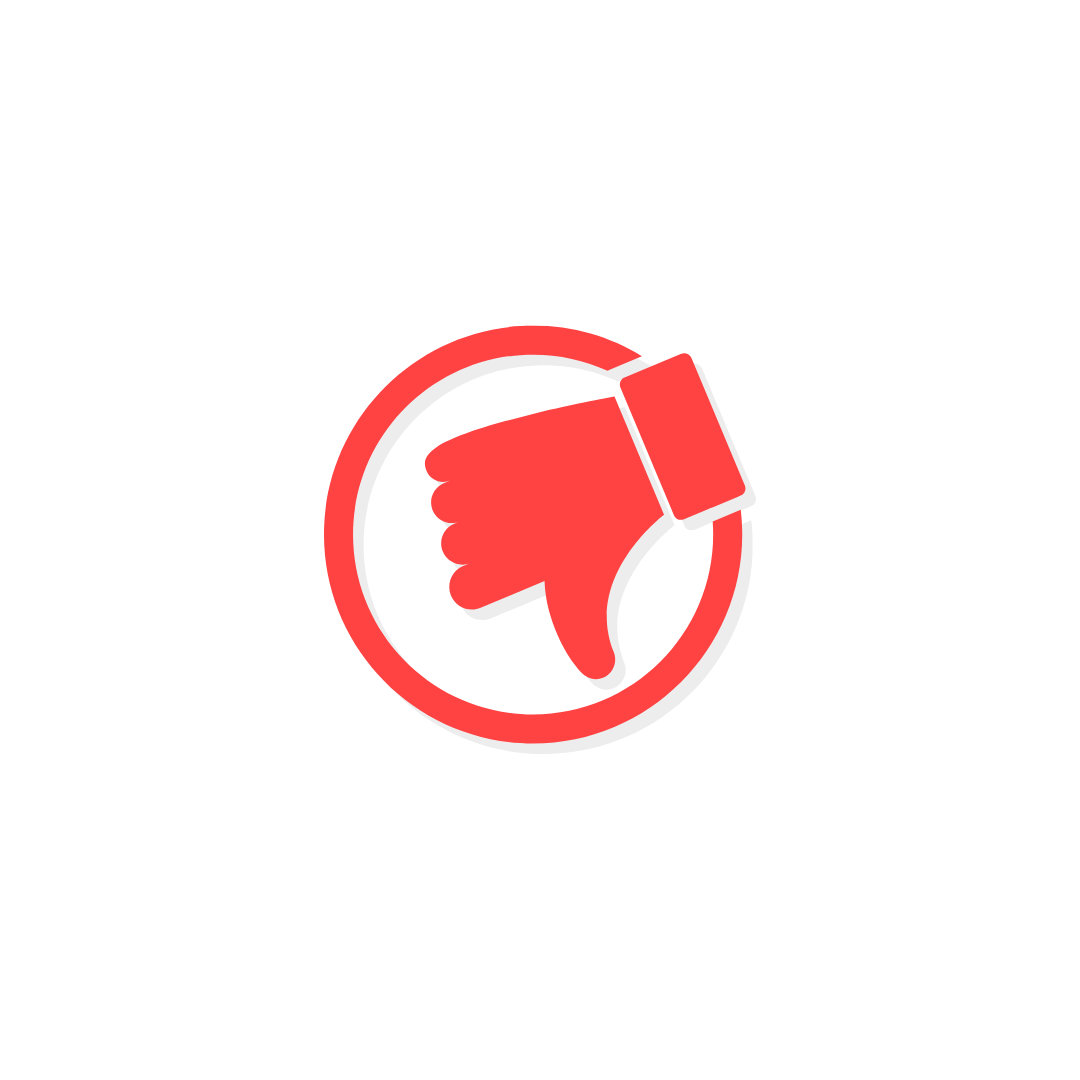 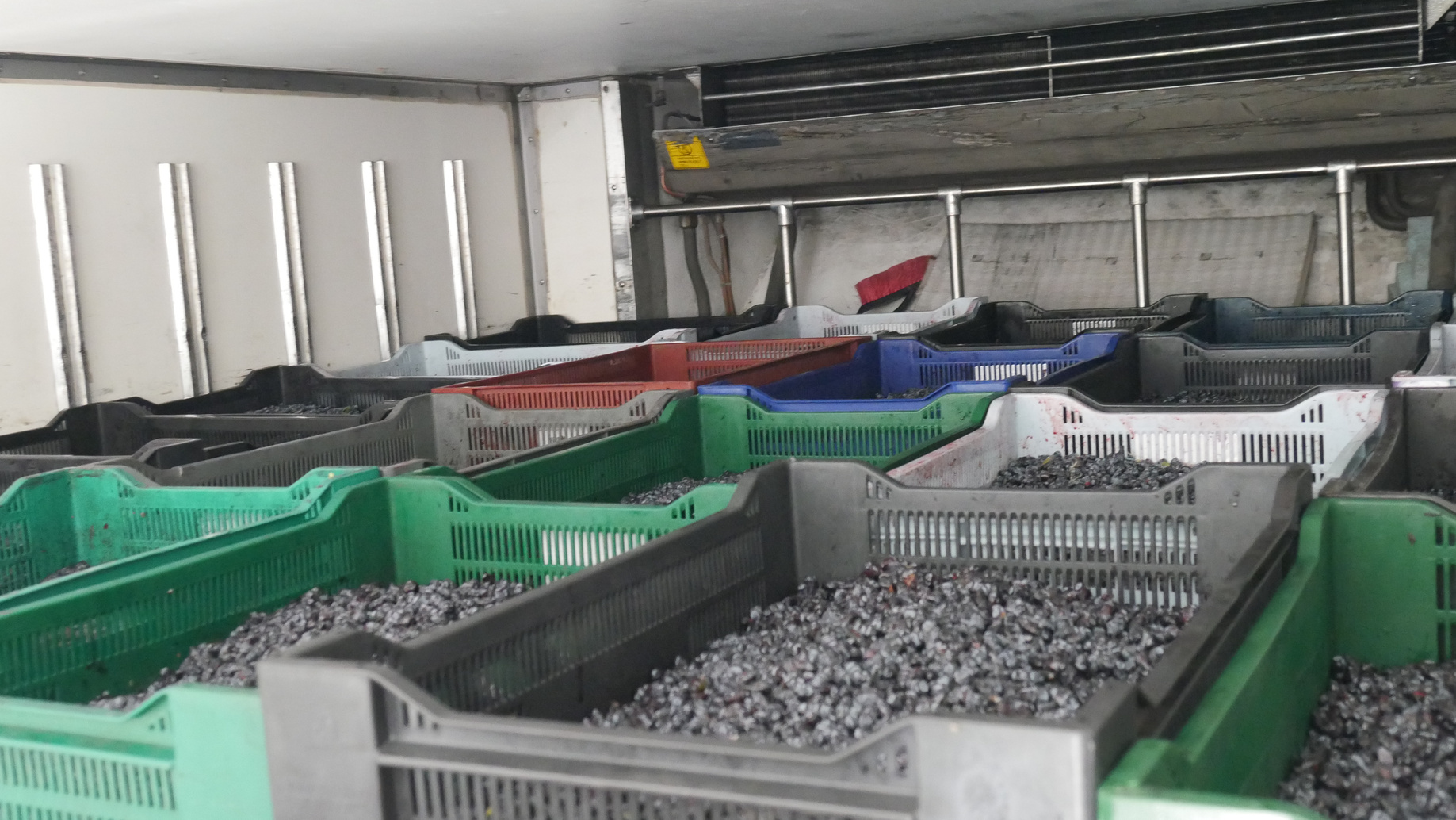 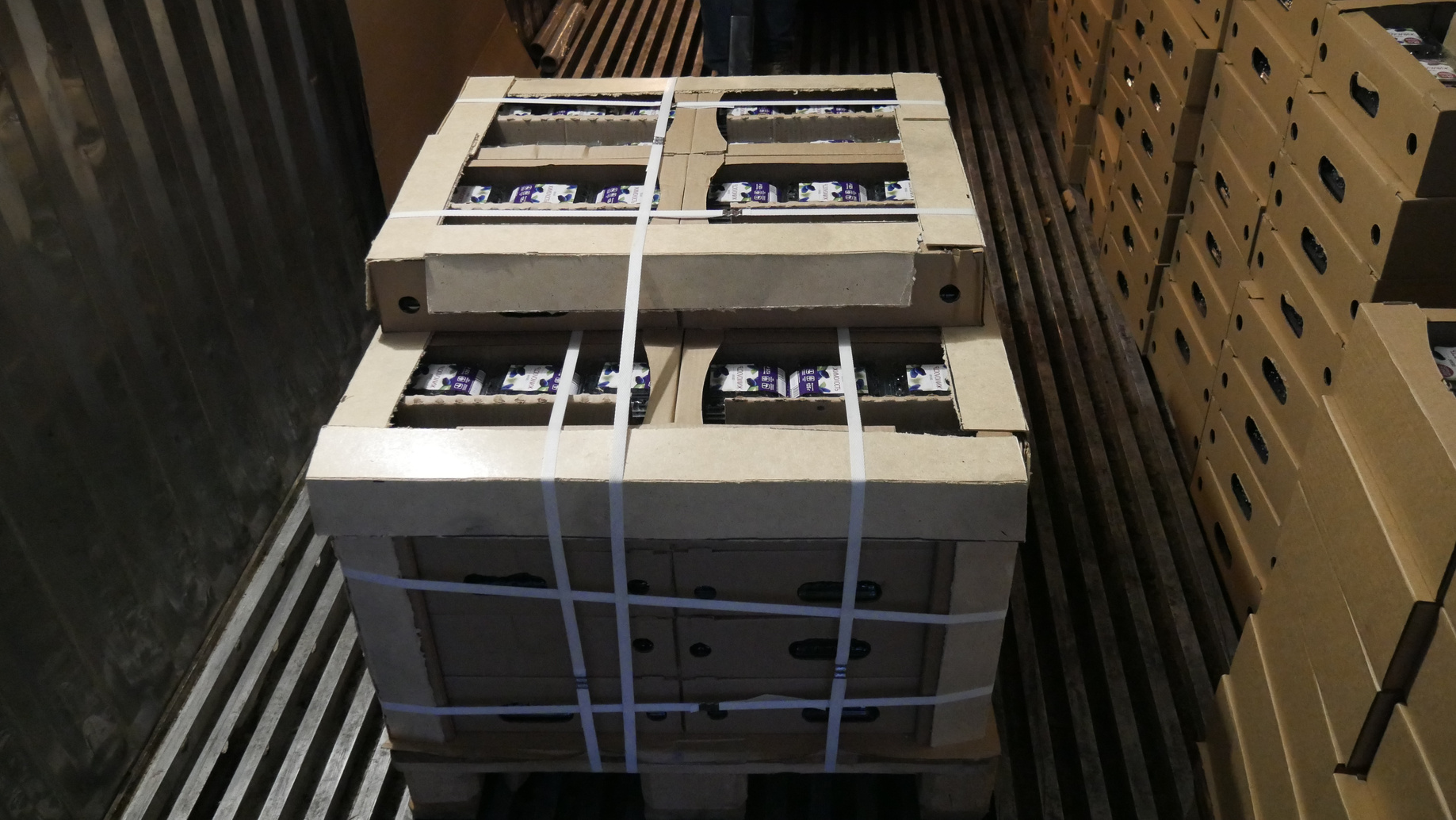 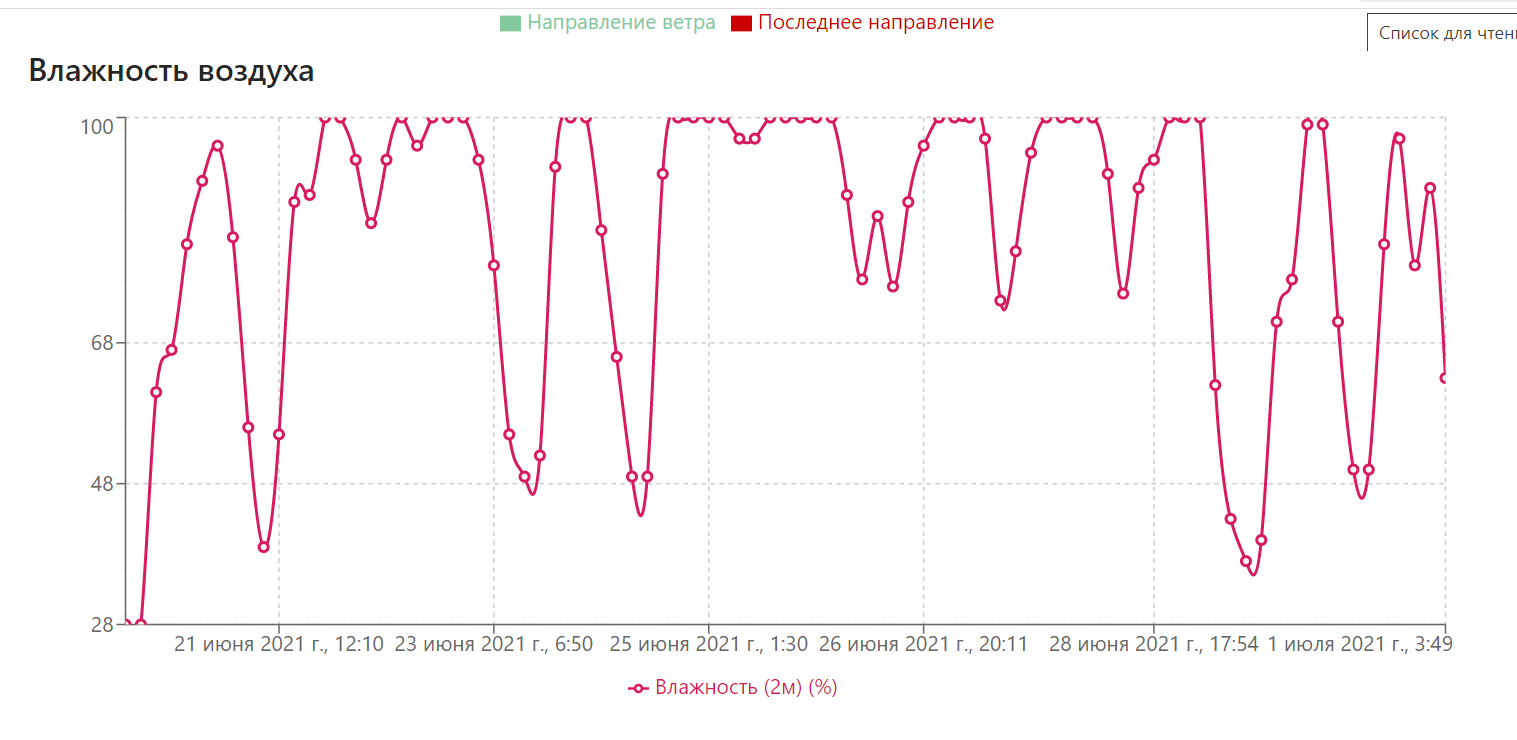 3
V Международная конференция Ягоды России 2022 
24 – 25 февраля, г. Воронеж
Сад жимолости 100 га 
интенсивного типа
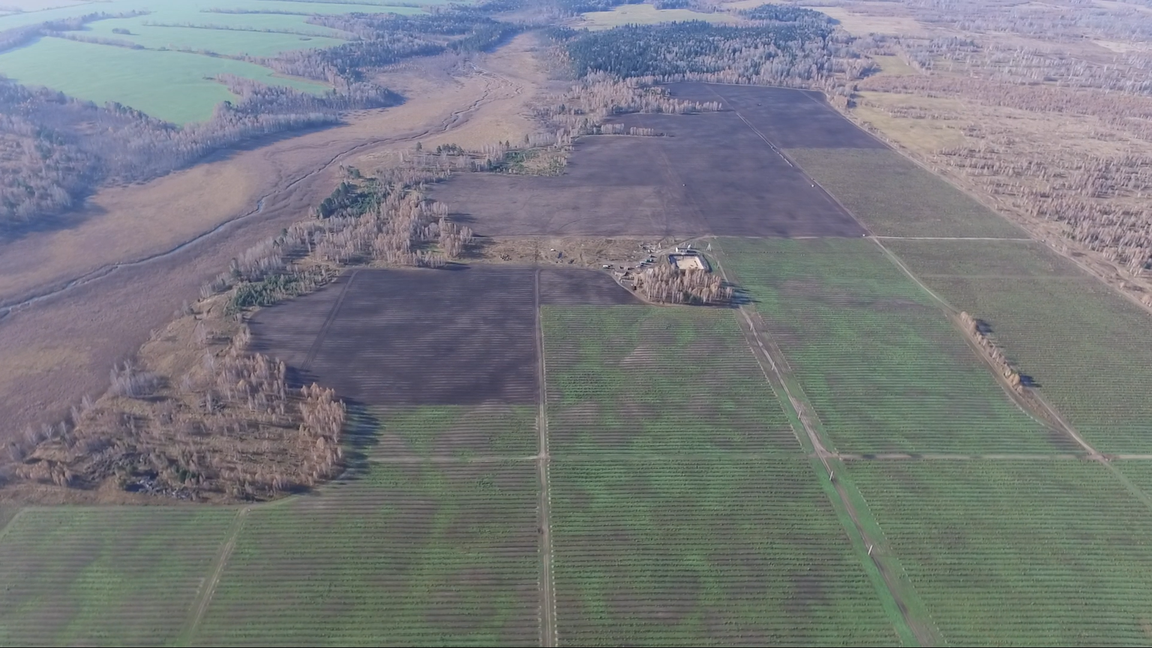 Выбраны сорта под механизированную уборку
Заложено: 
2019 – 20 га (саженцы ОКС)
2020 – 40 га (саженцы ЗКС)
2021 – 40 га (саженцы ЗКС)
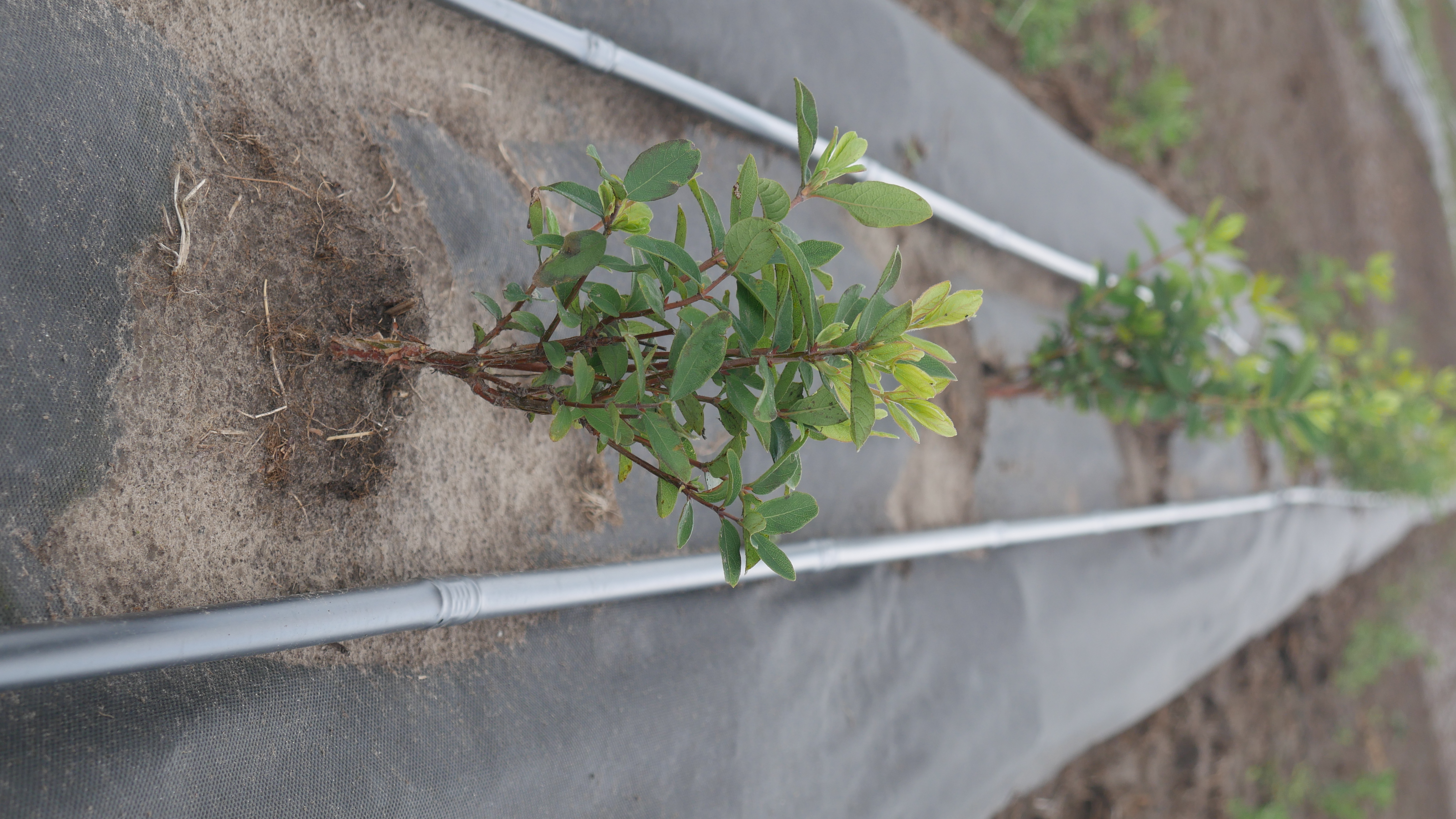 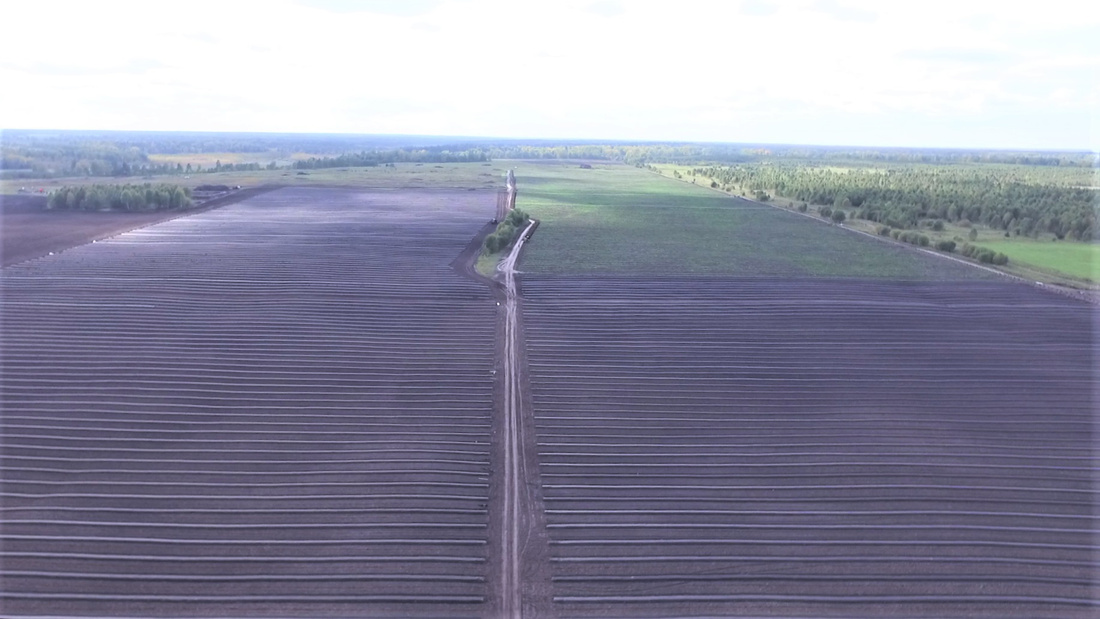 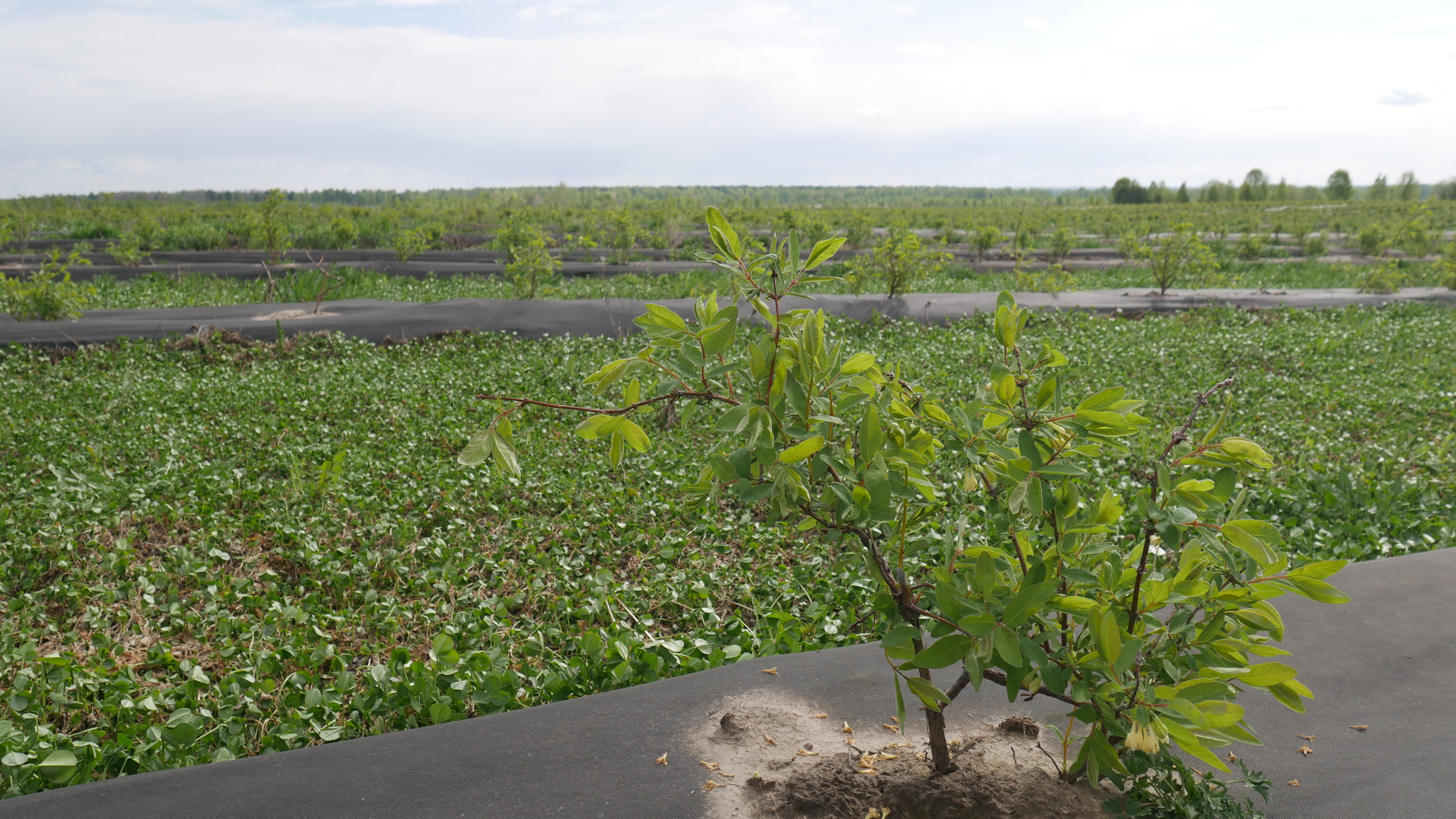 4
V Международная конференция Ягоды России 2022 
24 – 25 февраля, г. Воронеж
Сад жимолости 100 га интенсивного типа
Бассейн-накопитель 4000 м3
14 км подземных трубопроводов
240 км капельной ленты (и еще 160 км будет уложено)
Управление клапанами мелиорации по радиоканалу
Посадка в гряду под агроткань
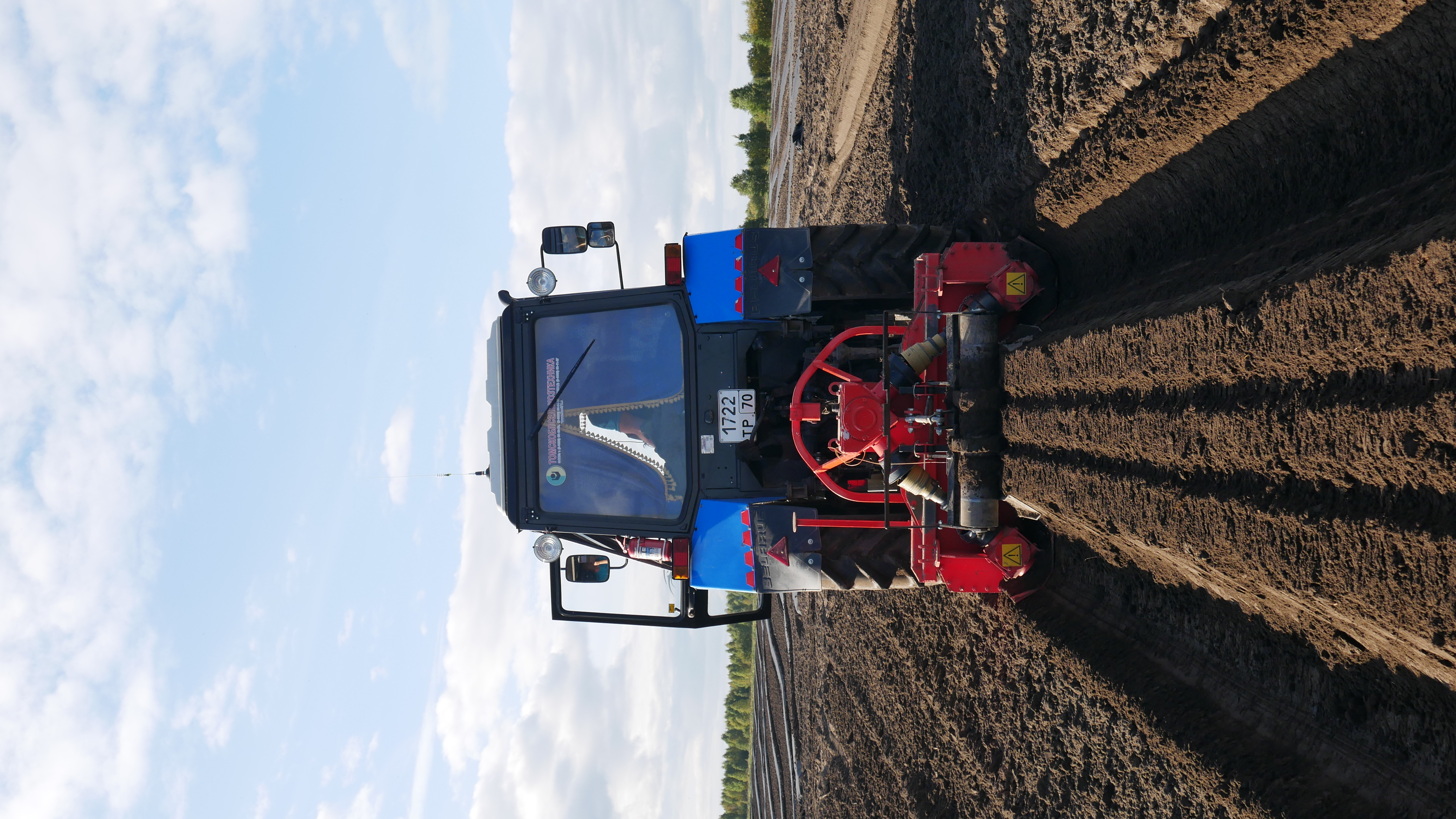 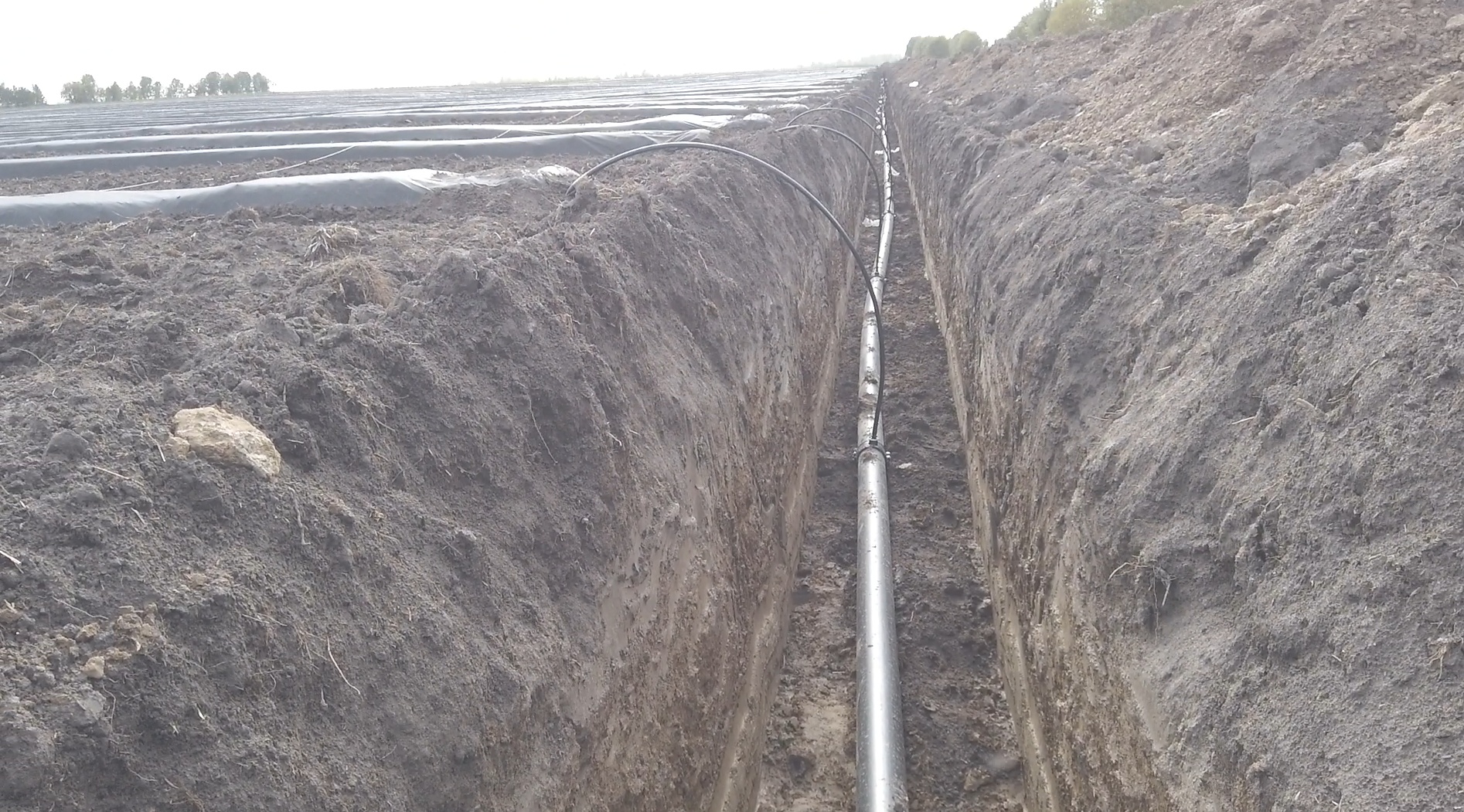 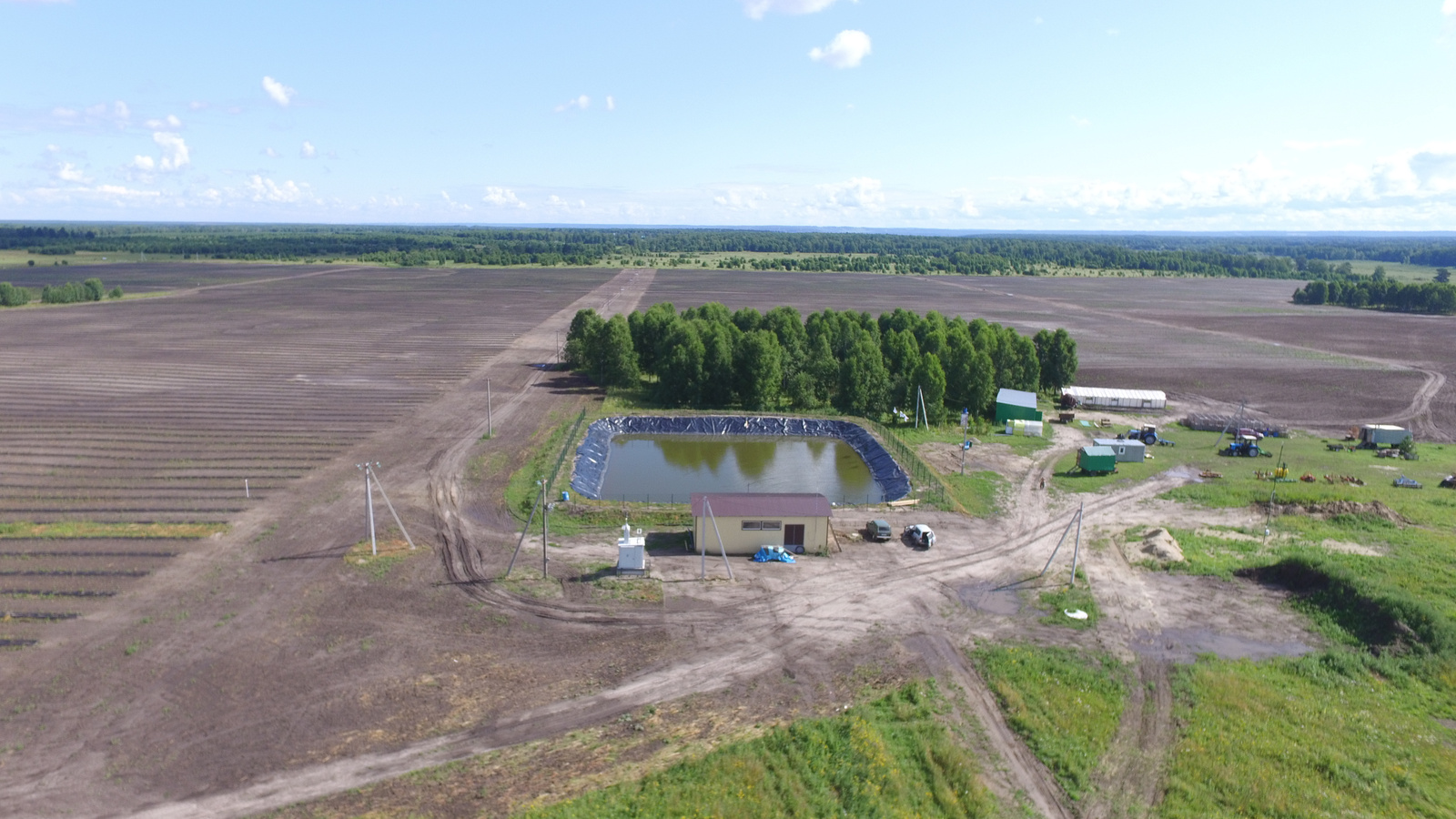 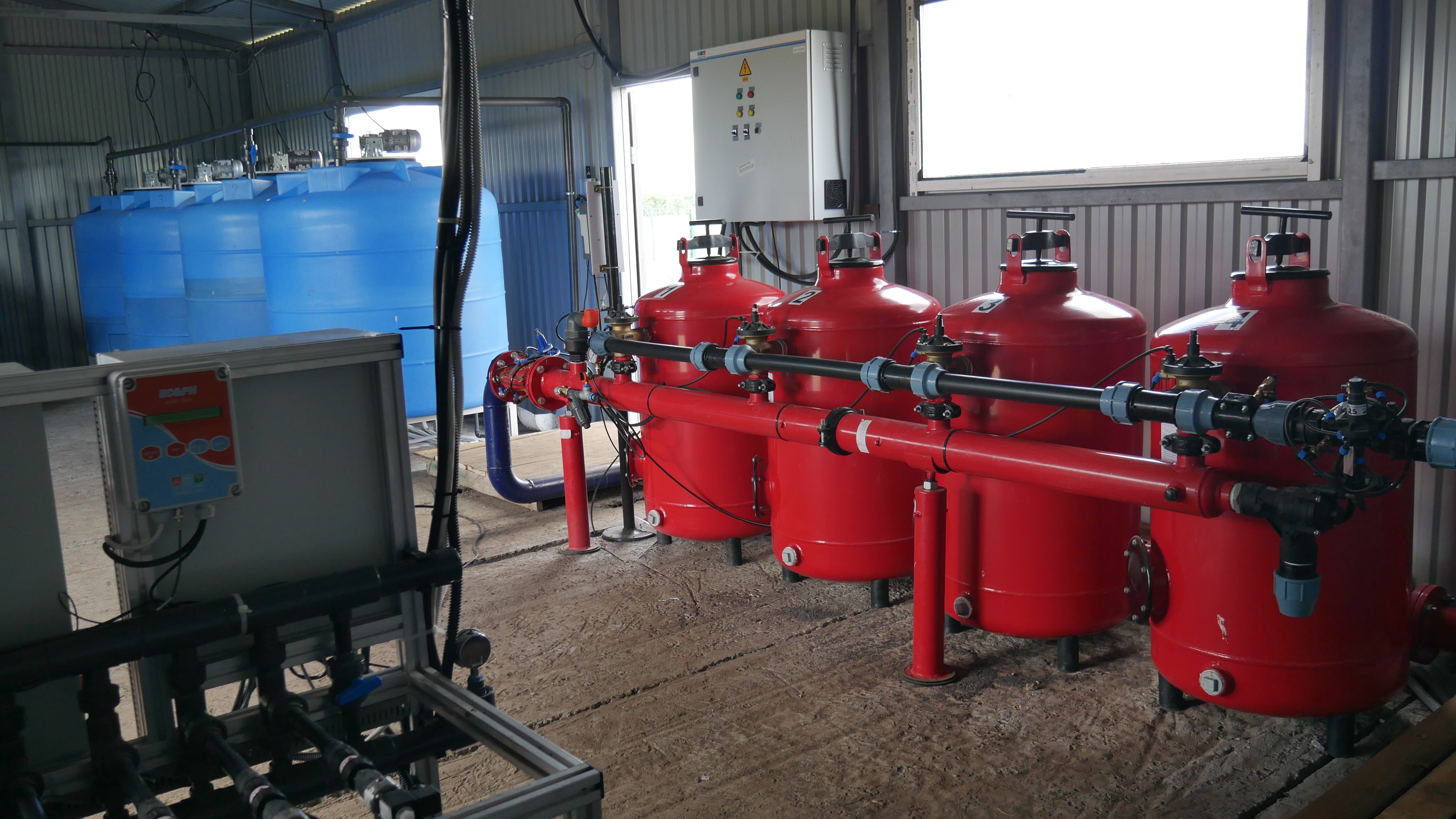 5
V Международная конференция Ягоды России 2022 
24 – 25 февраля, г. Воронеж
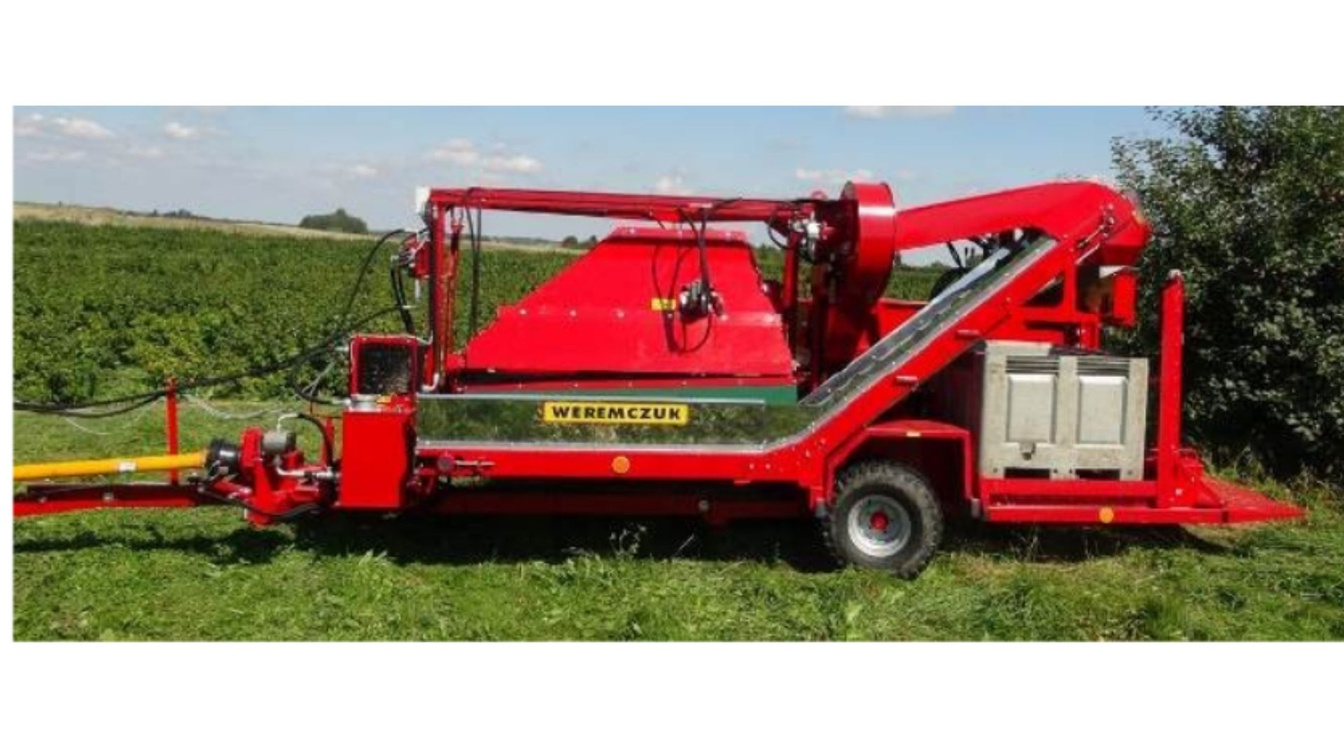 Комбайн
Weremczuk
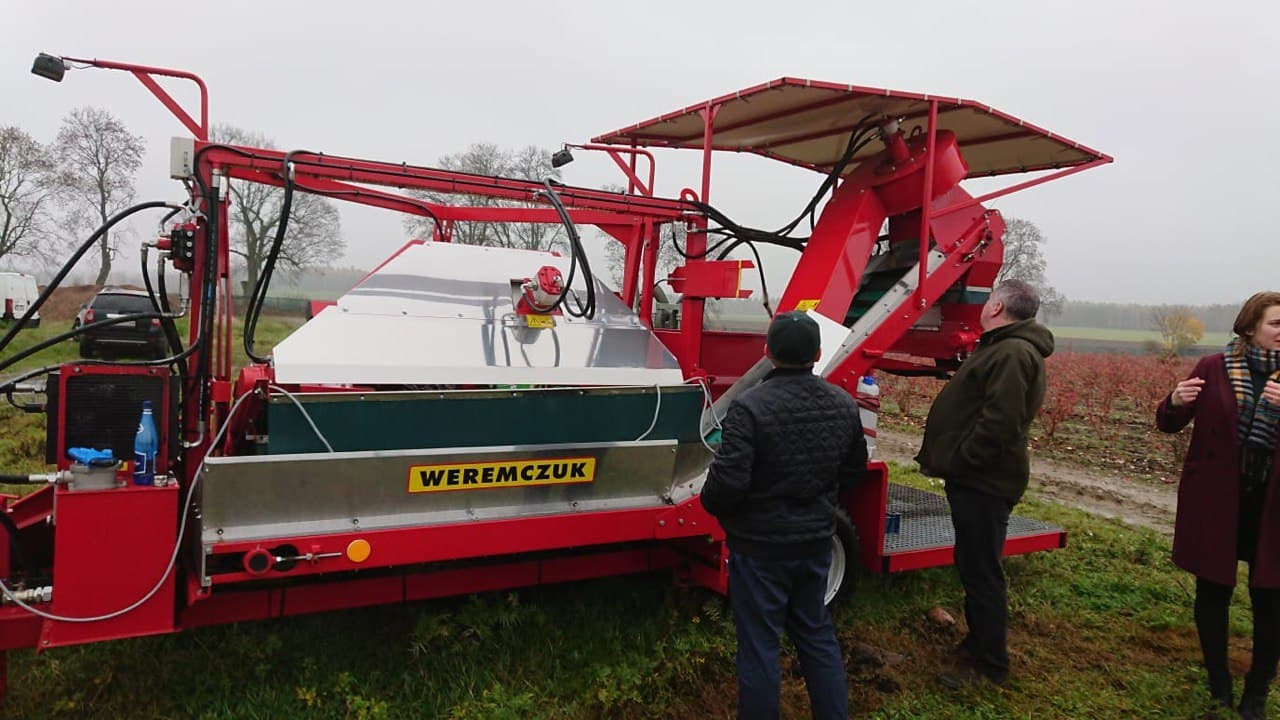 На сезон сбора 2022 приобретен комбайн
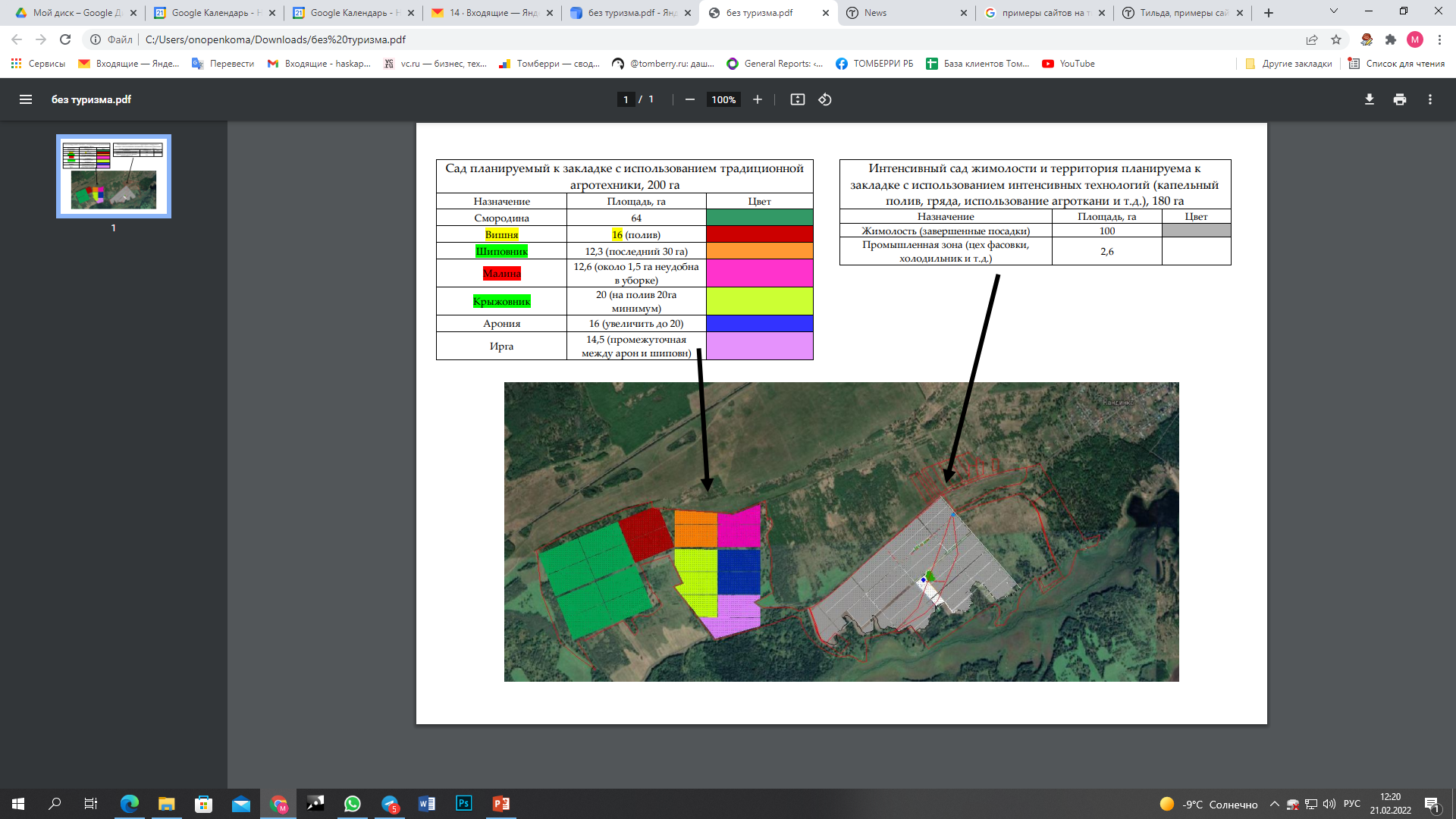 7
V Международная конференция Ягоды России 2022 
24 – 25 февраля, г. Воронеж
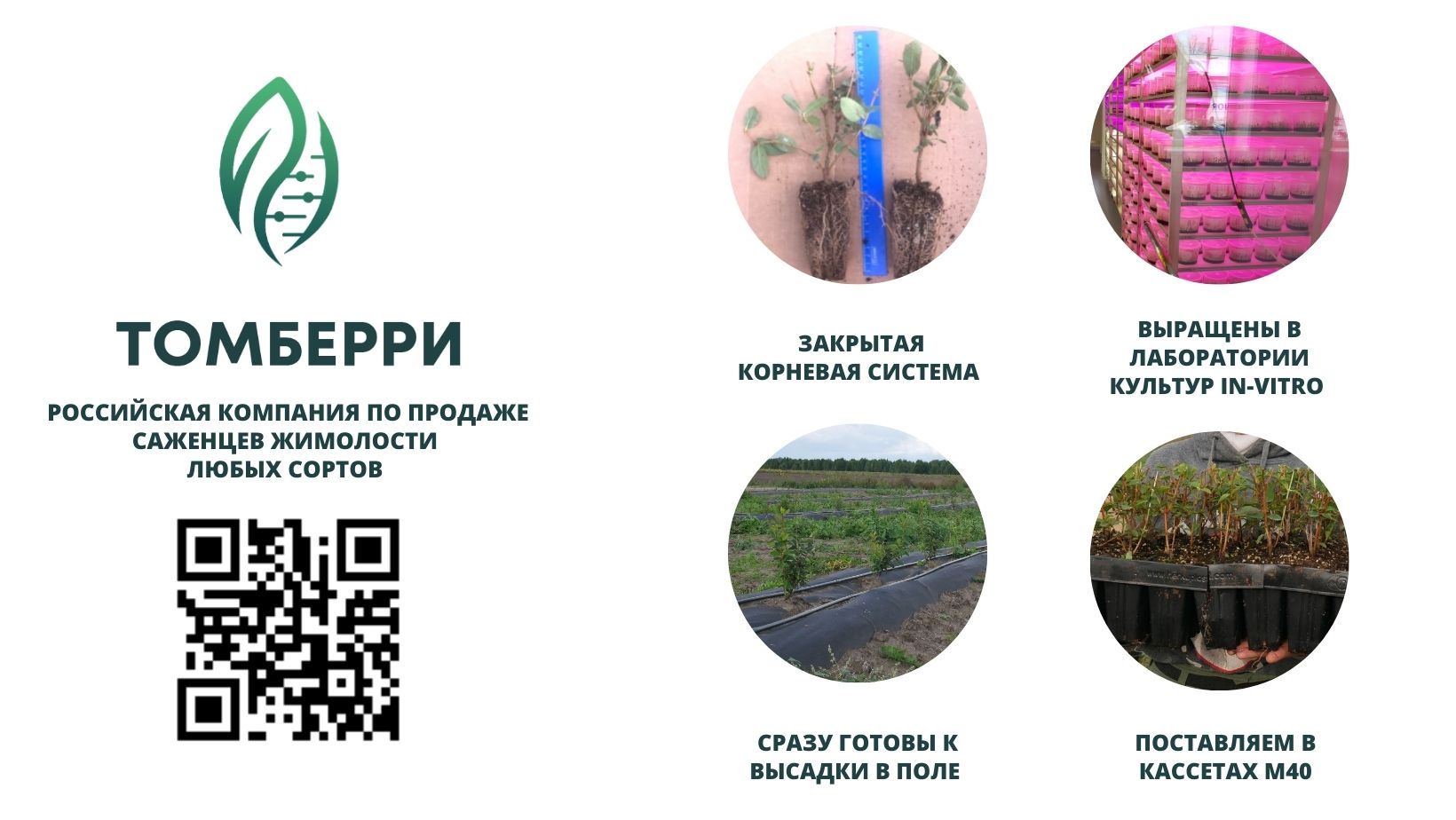 8
V Международная конференция Ягоды России 2022 
24 – 25 февраля, г. Воронеж
Продукция переработки из жимолости
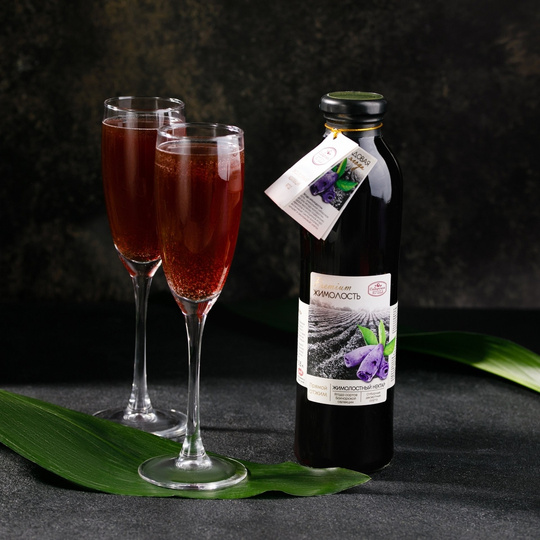 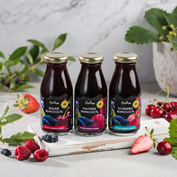 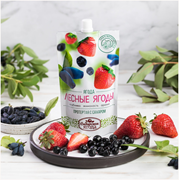 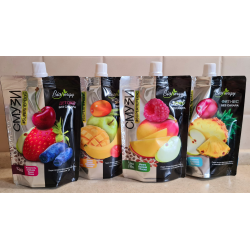 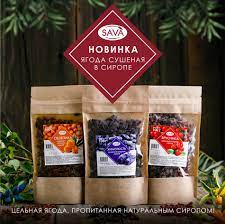 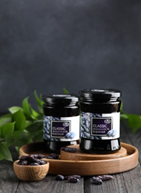 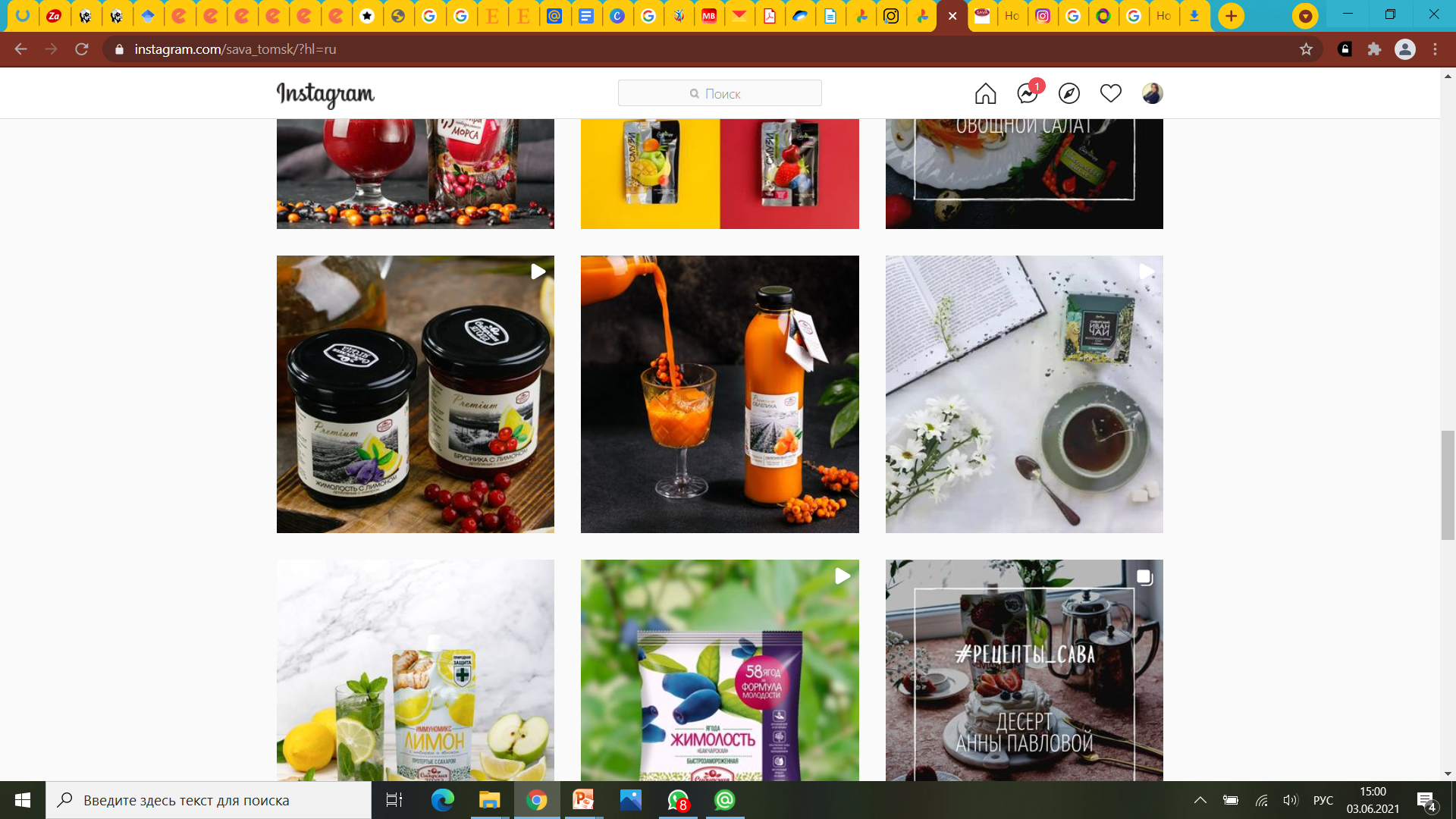 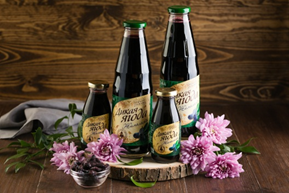 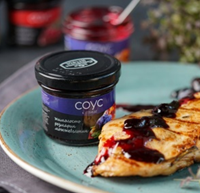 Спасибо за внимание!
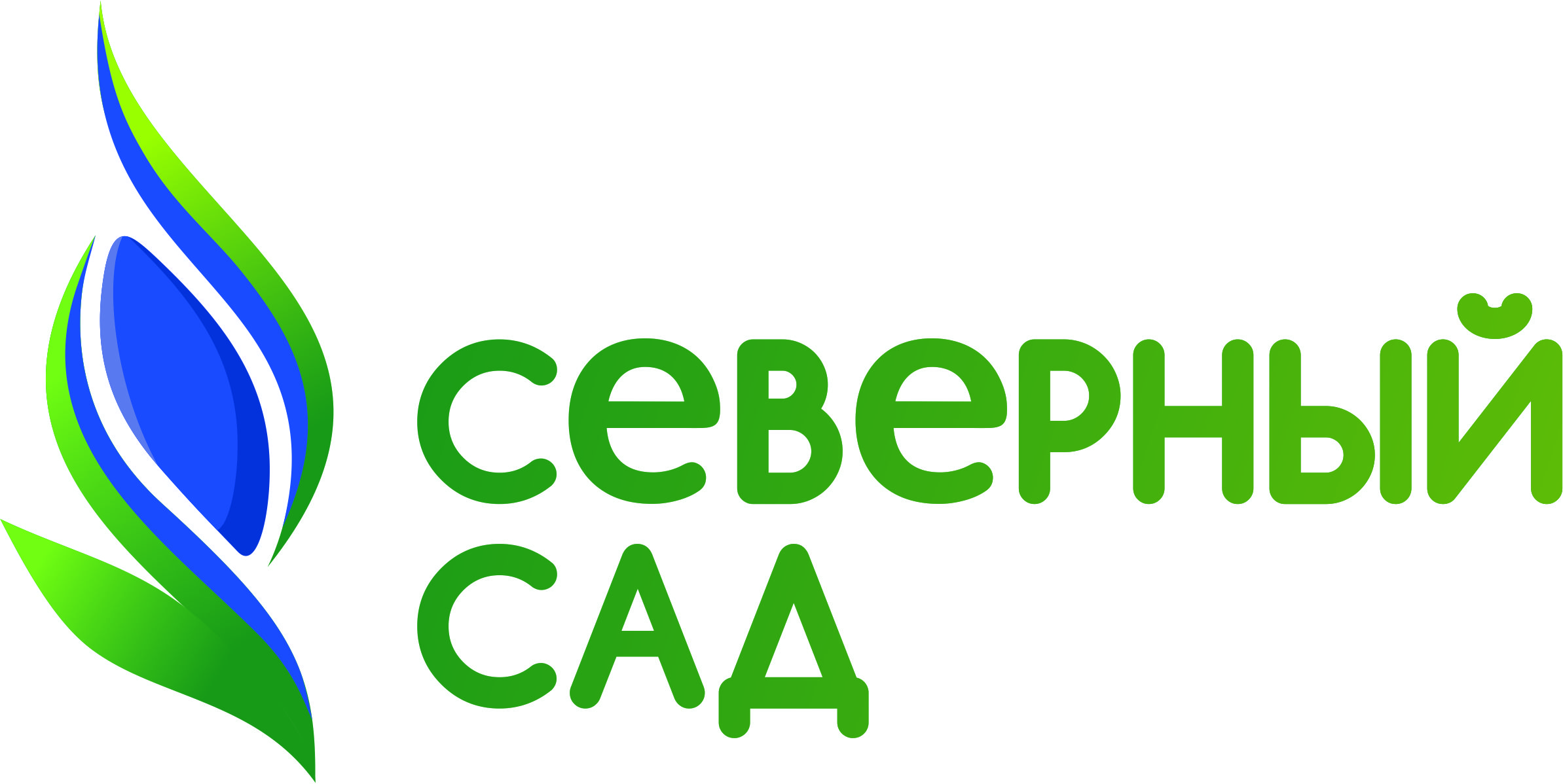 Контакты:
Карпов Виктор Михайлович
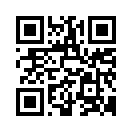 Исполнительный директор ООО СП «Северный сад»
dev@tpksava.ru
+ 7 962 798 89 05